The UK
IRELAND
THE UNITED STATES OF AMERICA
CANADA
AUSTRALIA
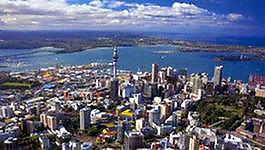 New Zealand
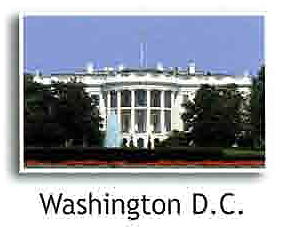 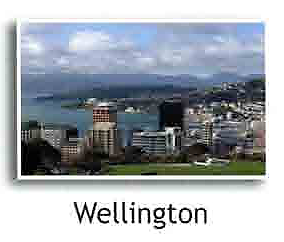 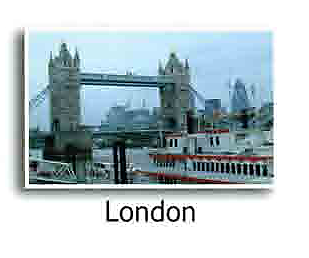 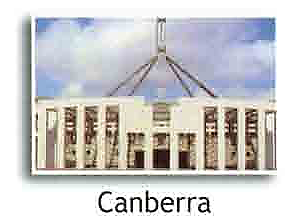 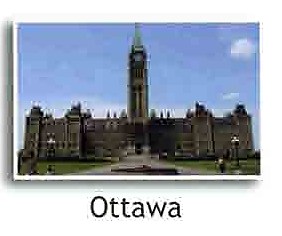 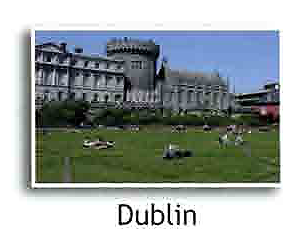